هفتمین کنگره ملی عناصر کمیاب  ایران 
دانشکده فنی فومن-دانشگاه تهران دانشگاه تهران،  12 الی 14 اردیبهشت 1403
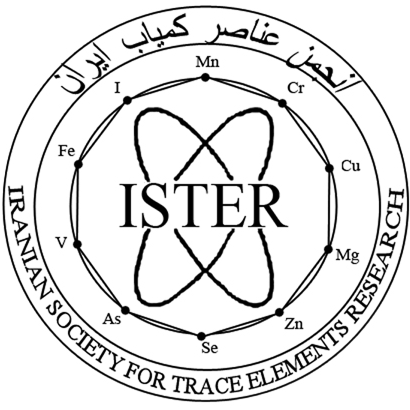 لوگوی
 دانشگاه یا 
موسسه
محل درج 
عکس نویسنده اول (8*6)
عنوان: B Nazanin 66(Bold)
نویسنده اول (B Nazanin 48 bold underline)1، نویسنده دوم2(B Nazanin 48 bold)
افیلیشن(B Nazanin 44 italic)
افیلیشن(B Nazanin 44 italic)
چکیده
متن با فونت (B Nazanin 24)  در این قسمت نوشته شود.








کلمات کلیدی: (B Nazanin 24) تا 6 کلمه کلیدی
*  نویسنده مسئول: افیلیشن (B Nazanin 28 b) ،  آدرس ایمیل: icte2020tmu@gmail.com
متن با فونت (B Nazanin 28)














نتیجه گیری کلی
 متن با فونت (B Nazanin 28)















References (time new roman 18)
متن با فونت (B Nazanin 28)


















متن با فونت (B Nazanin 28)
بحث و نتیجه گیری
مقدمه
نتایج
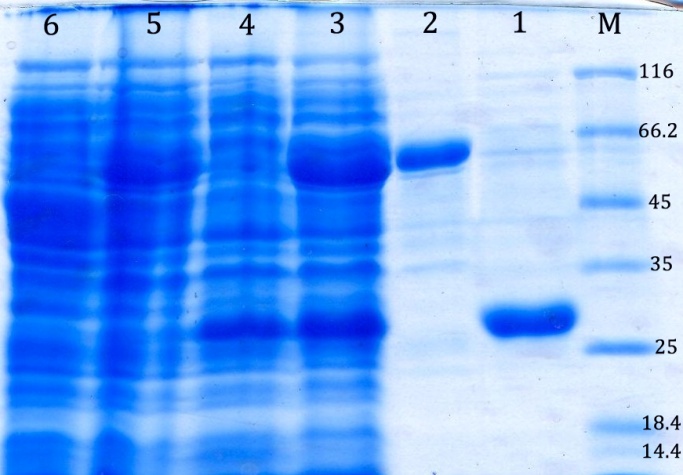 مواد و روش ها
زیر نویس شکل: B Nazanin 24))
منابع